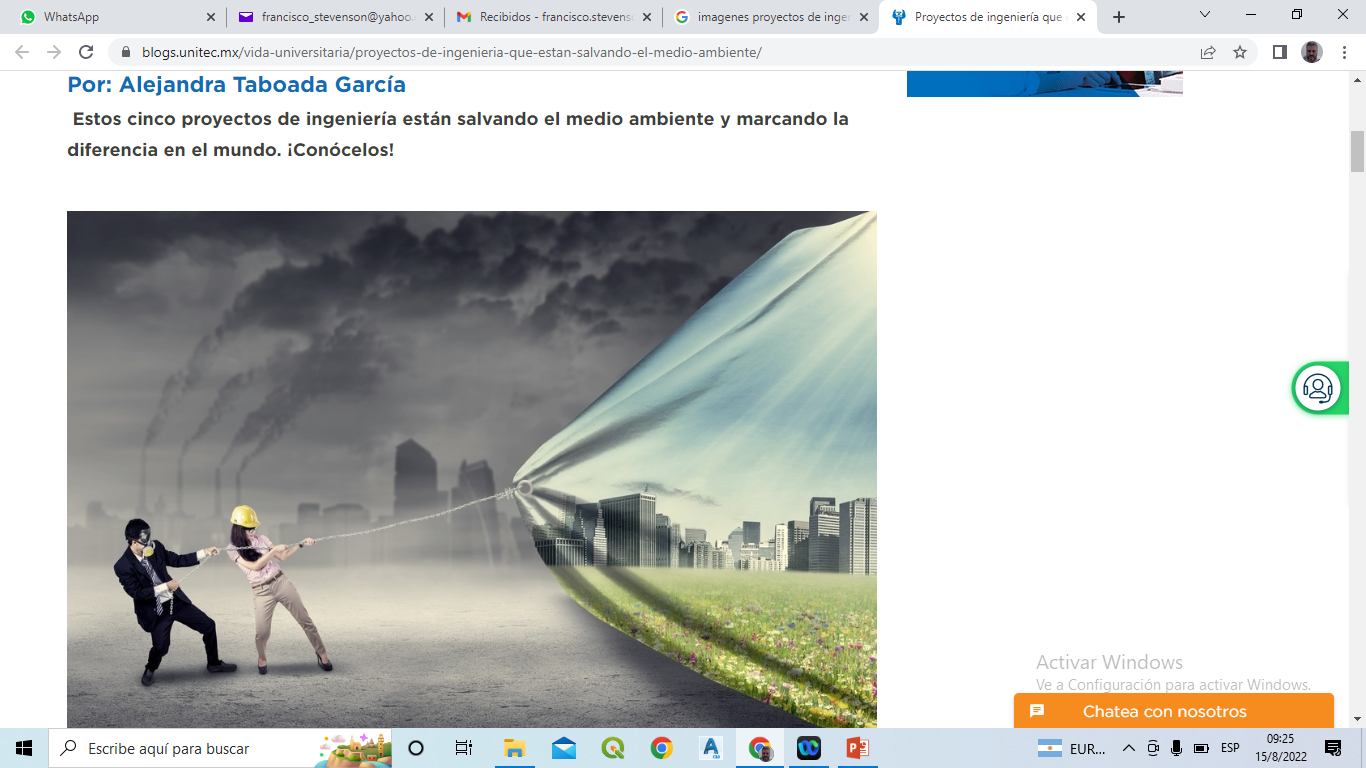 ASIGNATURA: CI 558

 PROYECTO DE INGENIERÍA 


AÑO ACADÉMICO: 2024
Imagen Blog de educación | UNITEC Universidad Tecnológica de México
En este espacio encontrará información sobre:

Instituciones que colaboran con doinGlobal. 
Actores que acompañarán su aprendizaje. 
Criterios de participación y convivencia en la comunidad doinGlobal.
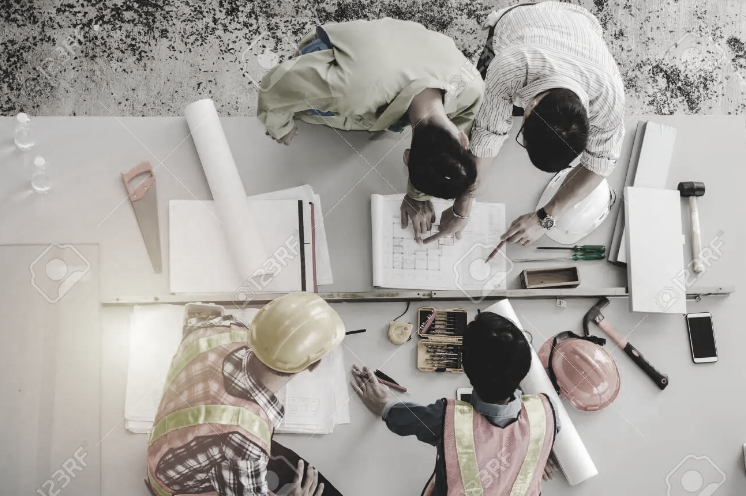 ¿Qué es la organización de Recursos Humanos?

El concepto de organización de Recursos Humanos se refiere a la forma en la organización “estructura” y cómo se “reparten las tareas” entre sus miembros.
Es habitual utilizar un organigrama empresarial en el que se reflejan la estructura de cada departamento y el papel de los perfiles profesionales de Recursos Humanos.
Cabe señalar que la gestión y la organización del personal está estrechamente ligada a la cultura empresarial.
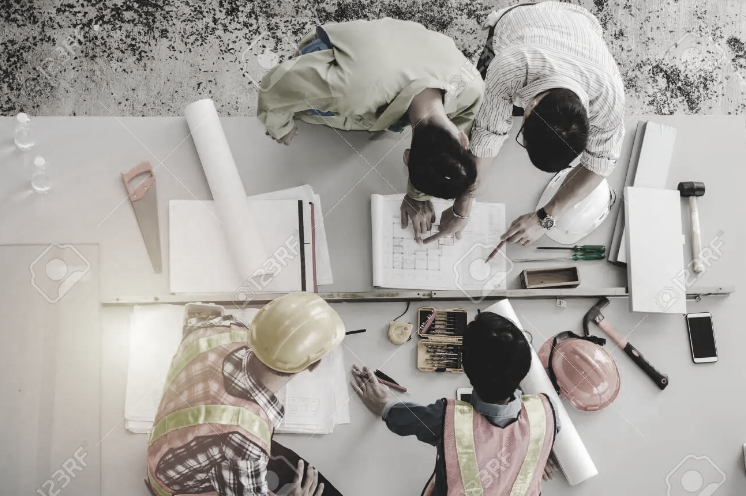 Tipos de organización del departamento de RRHH

Organización formal e informal

La organización formal viene a ser la más tradicional (en empresas mediana/grandes) en la que existen unos niveles de jerarquía y cada miembro del equipo tiene tareas y objetivos asignados.
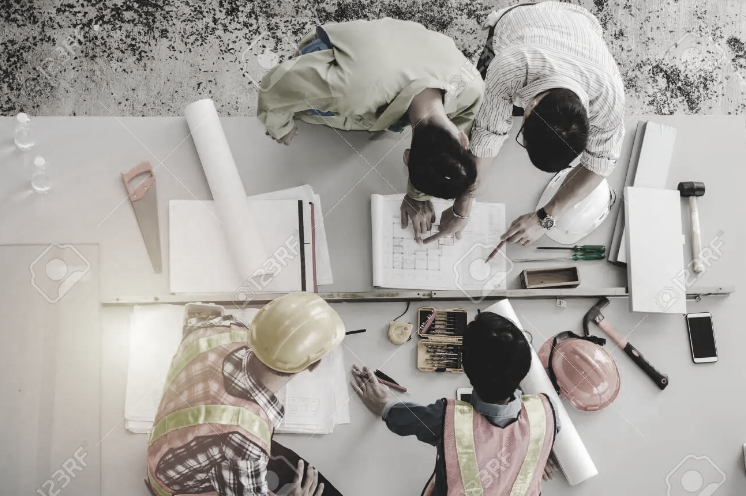 Tipos de organización del departamento de RRHH

Organización formal e informal

El modelo de organización informal que, como su propio nombre indica, es mucho más flexible y está basado en las relaciones personales y en las dinámicas que se establecen en los grupos.
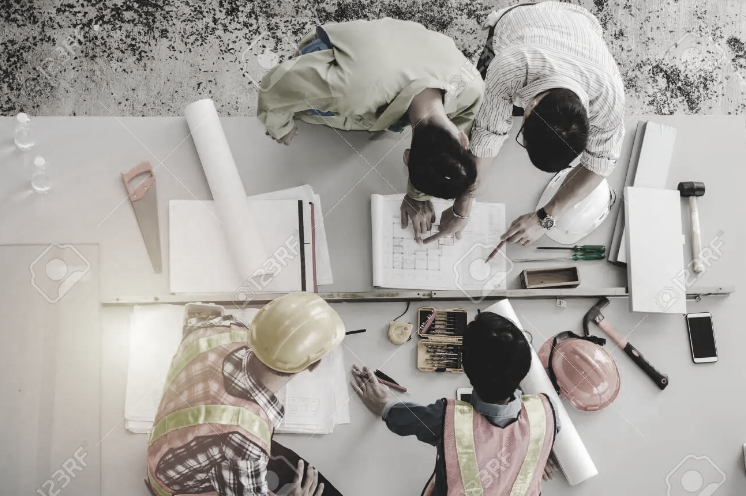 Tipos de organización del departamento de RRHH


Lo habitual es que ambos modelos coexistan, es decir, dentro de una organización formal habrá también otra informal que surge espontáneamente y que no está regulada por nadie.
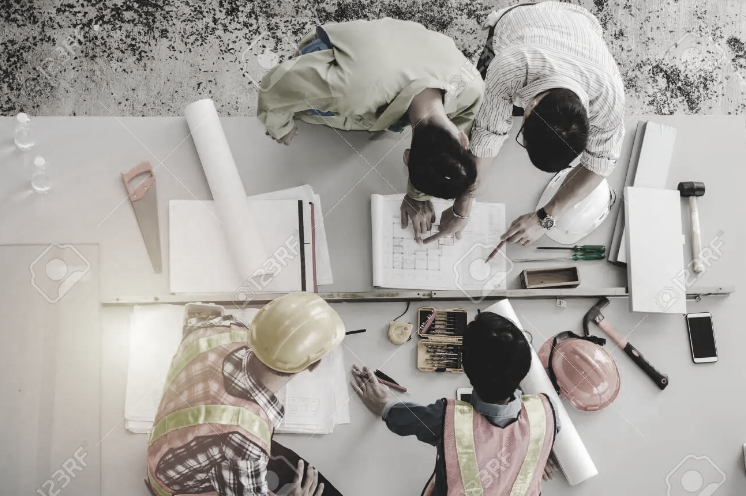 Organización jerárquica



La estructura organizacional de Recursos Humanos también puede ser jerárquica. Es decir, hay un jefe que dirige todo el equipo, a su vez, debe responder a los objetivos impuestos por la dirección de la empresa.
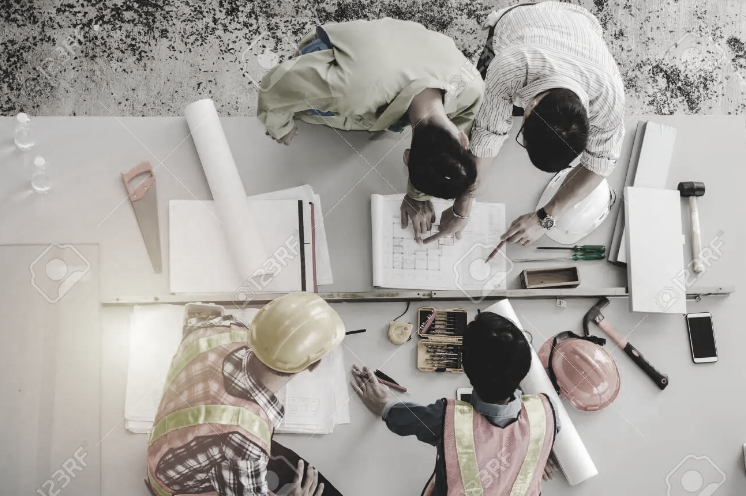 Organización jerárquica





En este sistema, totalmente vertical, la comunicación es descendente: desde la dirección hasta los mandos medios y después hacia los subordinados que son quienes, normalmente, ejecutan las órdenes que llegan desde arriba.
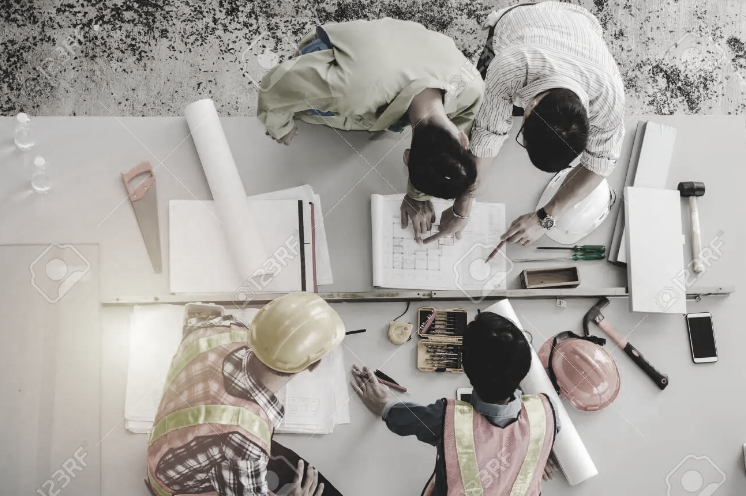 Dirección por objetivos


“Los objetivos son necesarios en cualquier área donde el desempeño y los resultados afecten de modo directo y vital a la supervivencia y la prosperidad de la empresa”. (Pete F. Drucker, profesor y consultor de negocios)
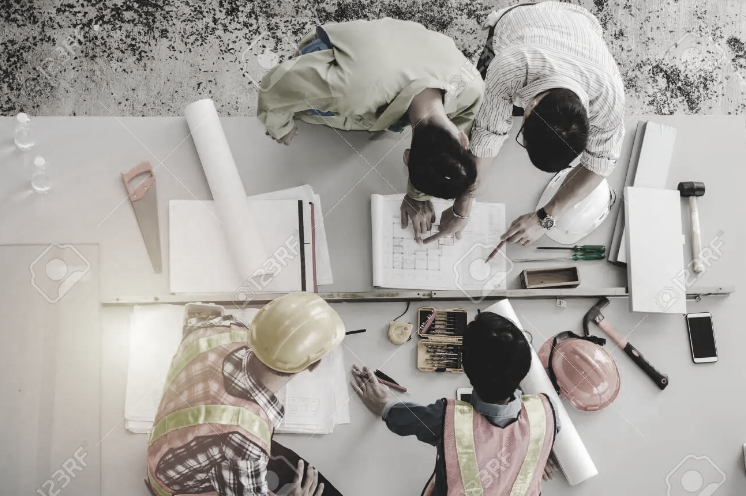 Dirección por objetivos


La dirección por objetivos implica descomponer los objetivos generales de la organización y asignarlos a los diferentes departamentos, que, con autonomía, ejecutan las acciones necesarias para cumplirlos.
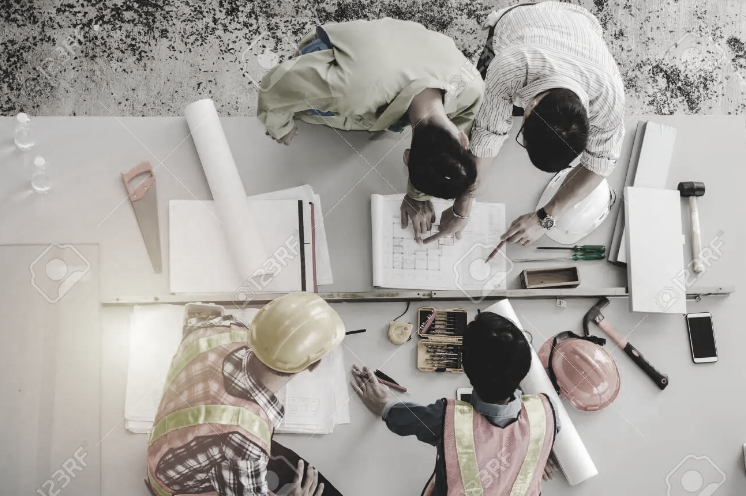 Dirección por objetivos


Es importante la medición del desempeño para evaluar si cada individuo está cumpliendo con sus funciones y objetivos. Si es así, es importante reconocer y premiar su labor para mantener su motivación y compromiso con la empresa.
¿Cuáles son las ventajas de este modelo?
Facilita la planificación.
Impulsa el desempeño de los equipos.
Aumenta el compromiso.
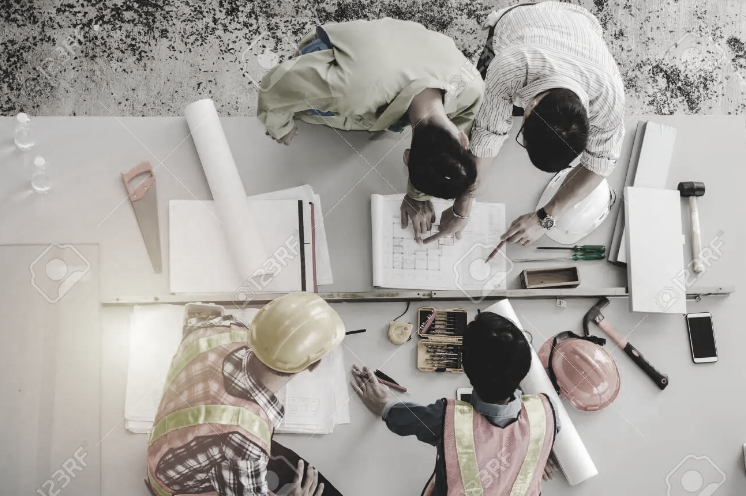 Nuevos modelos de organización del departamento de RRHH


Actualmente podemos encontrar nuevas formas de organización que responden a necesidades recientes dentro de las empresas. Destacamos, en concreto, tres.
Organización en pirámide invertida
Organización en red o virtual
Organización en trébol
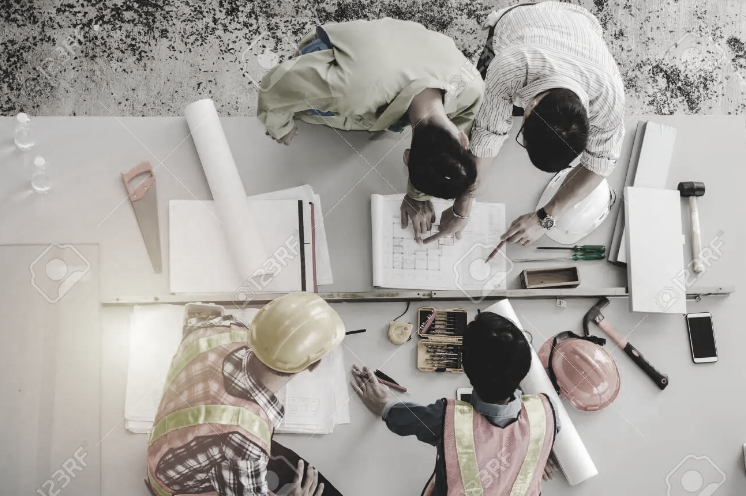 Organización en pirámide invertida
La organización en pirámide invertida es un modelo en el que la estructura jerárquica tradicional se invierte, colocando a los clientes en la cúspide como el enfoque central. 
Los empleados interactúan directamente con los clientes, como el personal de servicio, ocupan el siguiente nivel, seguidos por los mandos intermedios, finalmente, la alta dirección en la base. 
La prioridad es satisfacer las necesidades del cliente, mientras que la dirección y los departamentos sirven como apoyo para facilitar este objetivo.
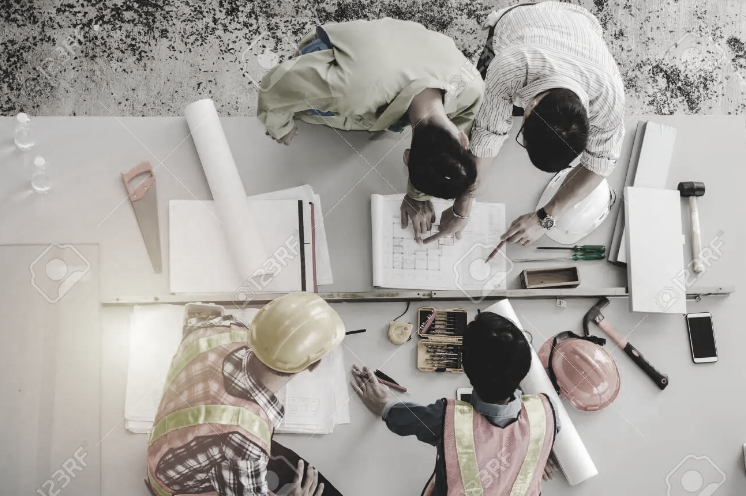 Organización en red o virtual

Las estructuras en red suelen surgir a través de la subcontratación. En este tipo de organización, la empresa se compone de un grupo ejecutivo reducido que contrata servicios a empresas externas para tareas especializadas. Un ejemplo típico en la construcción, es cuando se contrata a empresas auxiliares se encargan de las instalaciones sanitarias y eléctricas.
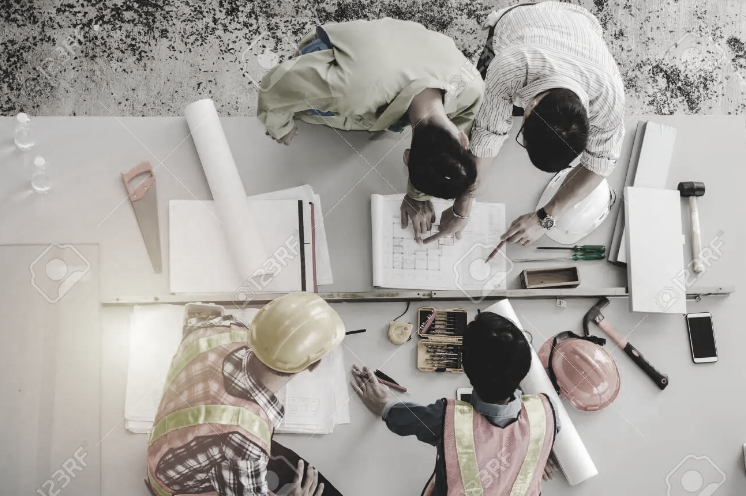 Organización en trébol

La forma del trébol sirve para presentar las tres grandes áreas que componen esta estructura: el núcleo, formado por las personas más cualificadas y esenciales para la empresa, la subcontratación, empresas externas que llevan a cabo las actividades menos relevantes. Por último, el trabajo flexible donde se encuentran los trabajadores con contratos temporales.
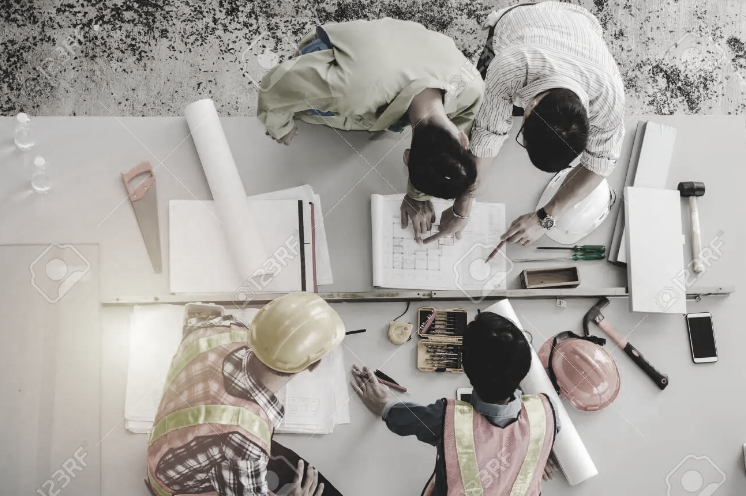 ¡Muchos éxitos!